Gymnázium a Jazyková školas právem státní jazykové zkoušky Zlín
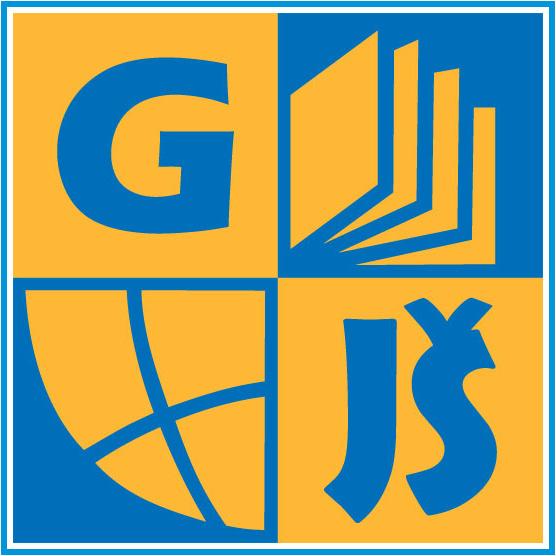 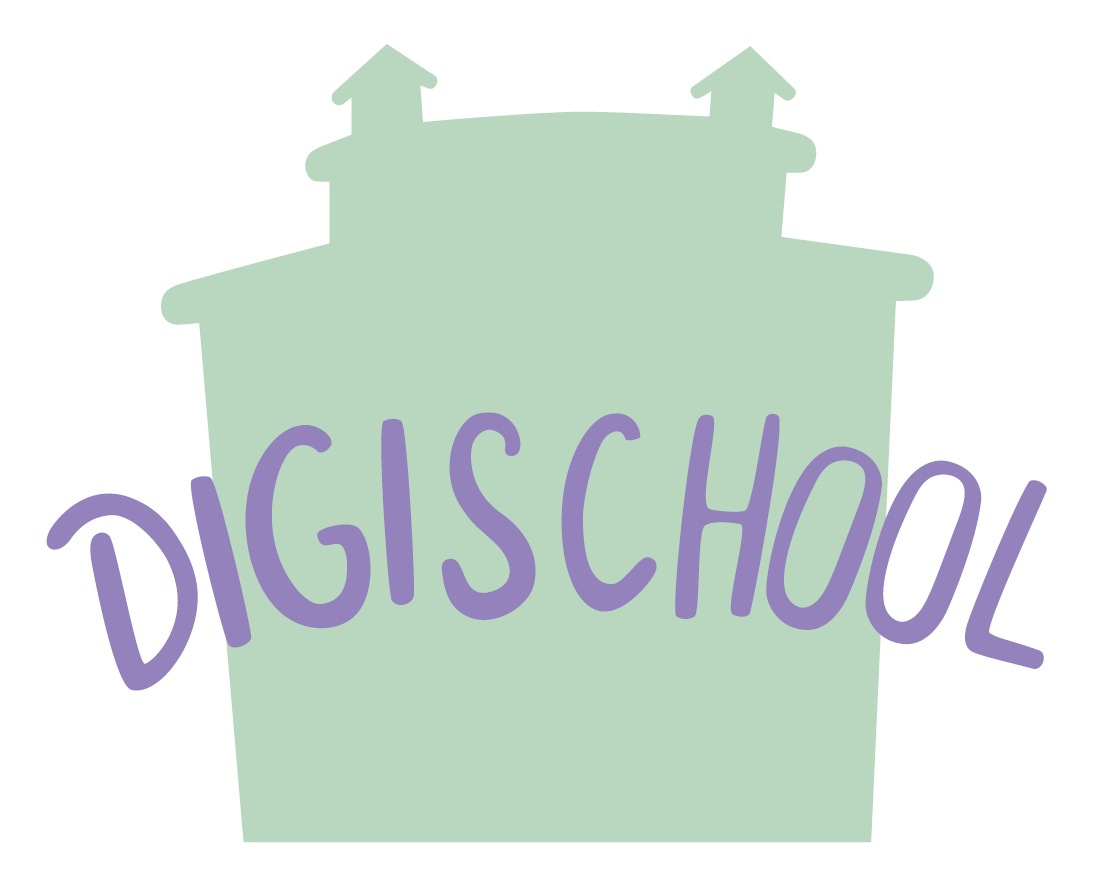 2020-1-SK01-KA226-SCH-094350
DIGI SCHOOL
IUPAC Nomenclature in inorganic chemistry 2
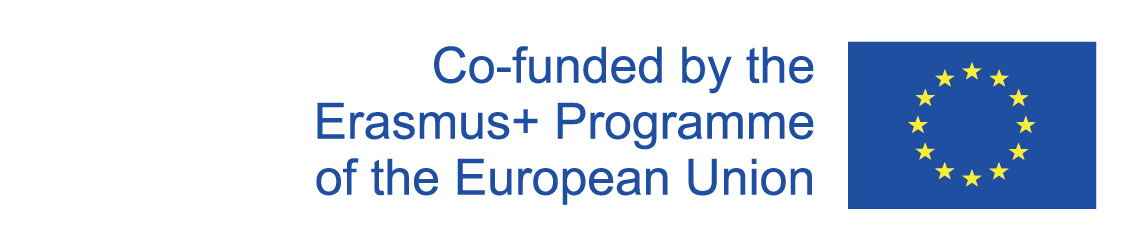 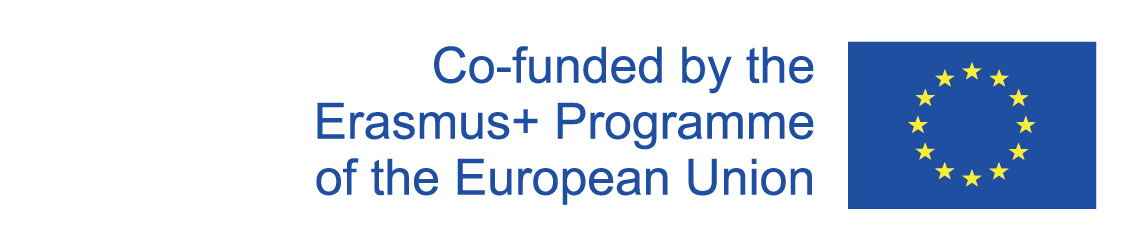 IUPAC Nomenclature in inorganic chemistry 2.
SUBJECT: CHEMISTRY 
SPECIFICATION: Chemistry, tercie - kvarta
AGE OF STUDENTS: 12 - 14
1 LESSON : 45 min.
2020-1-SK01-KA226-SCH-094350
2
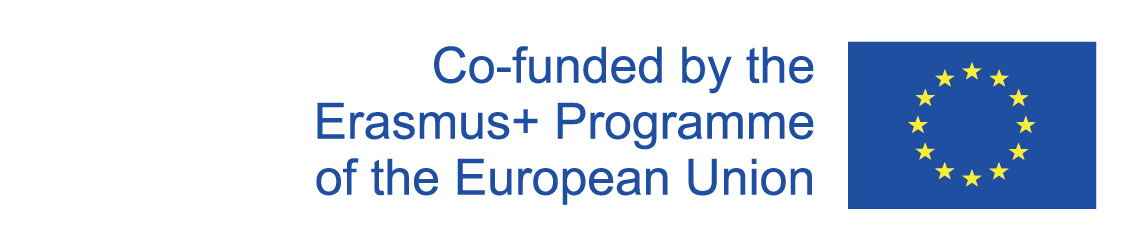 C O N T E N T
01
Hydroxides
02
Oxy acids
Oxy acids salts
03
Test to practise
04
2020-1-SK01-KA226-SCH-094350
3
1
Hydroxides
Hydroxides nomenclature
4
Hydroxides
Are compounds formed by a cation with an oxidation number from I to V and a hydroxide anion -I. 
Hydroxide anion: (OH)-I
Cation is placed first in the formula
5
Creating hydroxides formulae
Lead dioxide:     		    PbIV       (OH)-I

                                                                   Pb(OH)4  

Sodium hydroxide:          NaI   (OH)-I
      
                                                                   NaOH
6
2
Oxyacids
Oxyacids nomenclature
7
Oxyacids
Are compounds that contain hydrogen with an oxidation number I, oxygen with an oxidation number -II, and one other elementm with an oxidation number I to VIII. 
The order of elements in the formula is always: HXO
     where X is the acidic element
8
Creating oxyacids formula:
Nitrous acid:               HI    NIII   O-II
                                                               1 + 3 = 4          2(-2) = -4
                                                                   HNO2  

Carbonic acid:                HI   CIV   O-II
                                                               2.1 + 4 = 6       3(-2) = -6
                                                                   H2CO3
9
3
Salts
Oxyacids salts nomenclature
10
Oxyacids salts
Salts are derived from their acids by replacing hydrogen/hydrogens with a metal.
Salt is formed by a metal cation with an oxidation number I to V and a certain oxyacid anion
11
Creating oxyacids salts formula:
Nitrous acid:     HNO2
Magnesium nitrate:      MgII     (NO2)-I

                                       Mg(NO2)2
Carbonic acid:    H2CO3  
Potassium carbonate:       KI    (CO3)-II

                                                       K2CO3
12
Creating oxyacids salts formula :
Nitric acid:      HNO3  
Sodium nitrate:       NaI     (NO3)-I
                                             NaNO3

Sulphurous acid:    H2SO3  
Calcium sulfite:	           CaII    (SO3)-II
                                             CaSO3
13
Tests to practise:
To practice basic nomenclature, go to:

https://play.kahoot.it/v2/?quizId=e9adaa8c-a51f-4918-9b4d-c74c900c0c79
14
Resources:
1) Mareček A., Honza J.: Chemie pro čtyřletá gymnázia, 1. díl 
2) Benešová M., Pfeiferová E., Satrapová H.: Odmaturuj z chemie
15
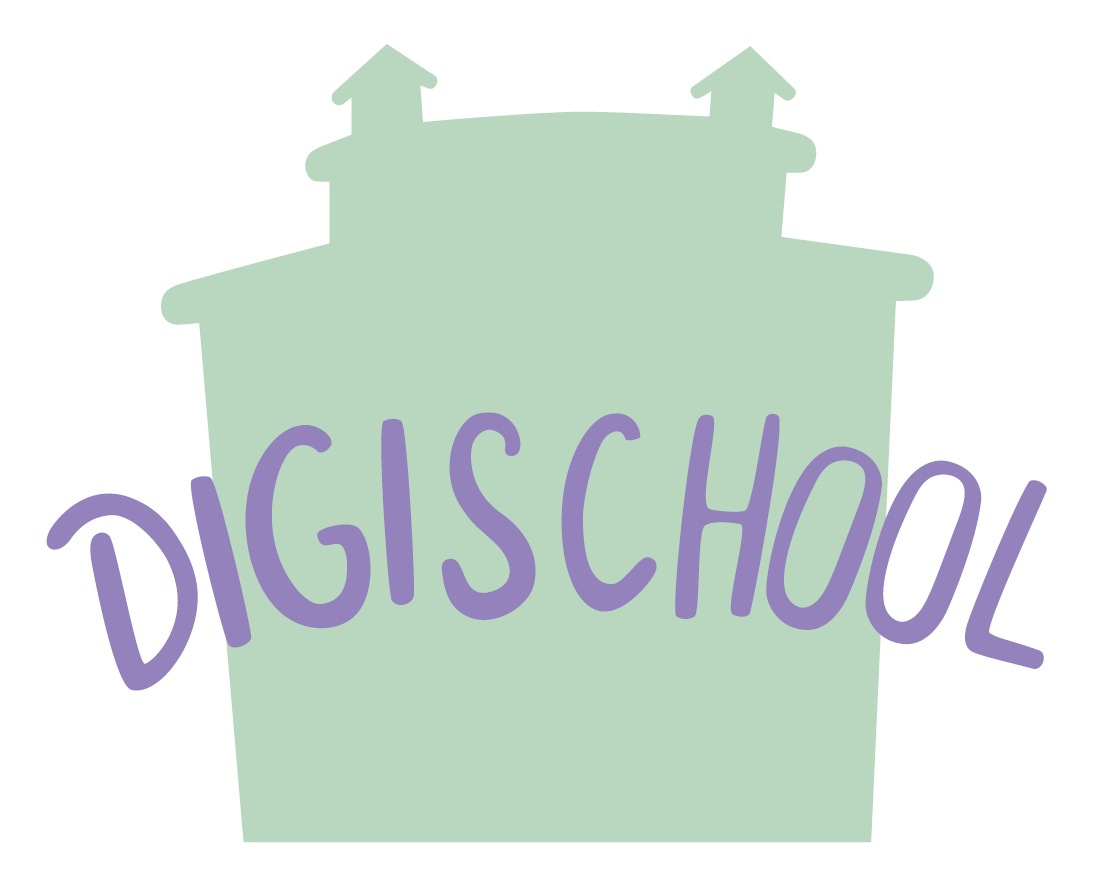 2020-1-SK01-KA226-SCH-094350	DIGI SCHOOL
Délka projektu:  01. 03. 2021 – 28. 02. 2023
Rozpočet partnerství: 101.092,-€ 
Rozpočet GJŠ Zlín: 20.829,- €
Intelektuální výstupy všech partnerů: ANJ, NEJ, FRJ,SPJ, DEJ, OBN, CHE, GEO, MAT, BIO, EKN, ITK, 
HUV, ETV
Intelektuální výstupy GJŠ Zlín v předmětech MAT, GEO, CHE, SPJ
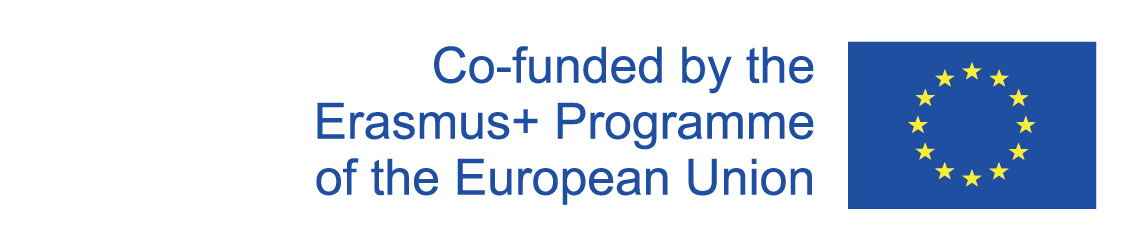 2020-1-SK01-KA226-SCH-094350
16
EN The European Commission's support for the production of this publication does not constitute an endorsement of the contents, which reflect the views only of the authors, and the Commission cannot be held responsible for any use which may be made of the information contained therein.
ČR Podpora Evropské komise na zhotovení této práce nevyjadřuje názor Komise, obsah je názorem autora a Komise není zodpovědná za informace v práci obsažené.
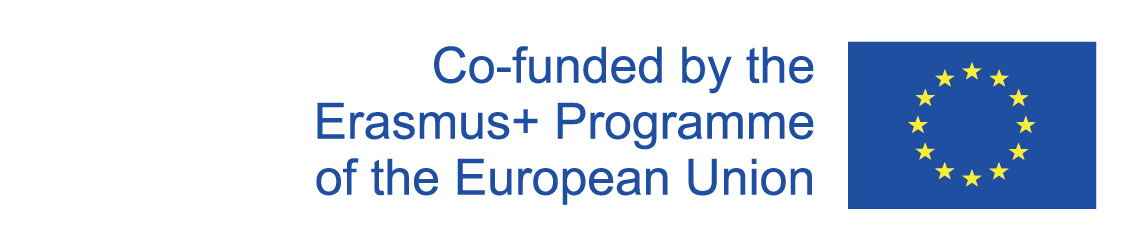 2020-1-SK01-KA226-SCH-094350
17